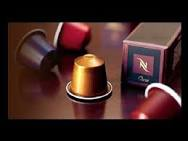 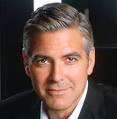 NESPRESSO
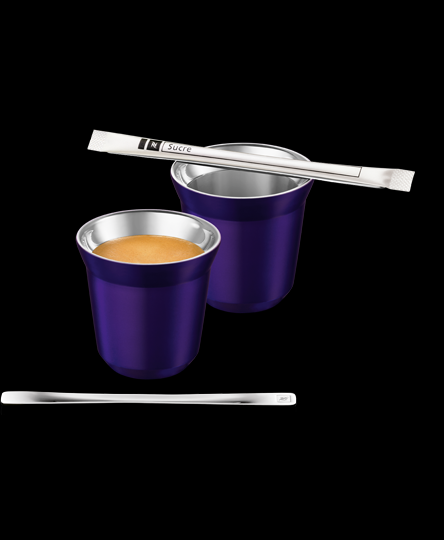 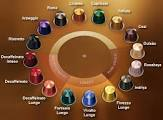 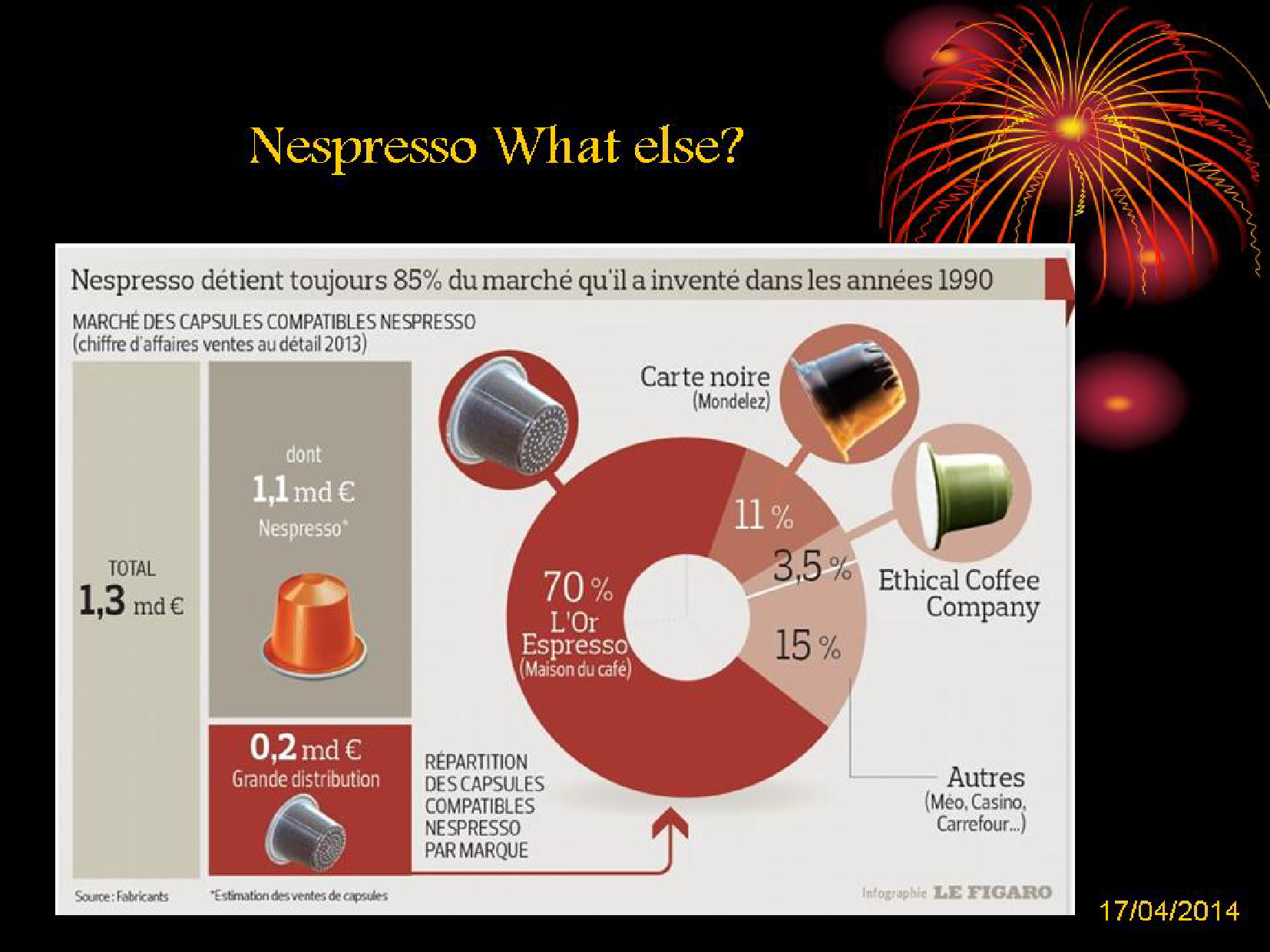 Lorsqu’une personne souhaite se préparer un café Nespresso, qu’attend-elle ?
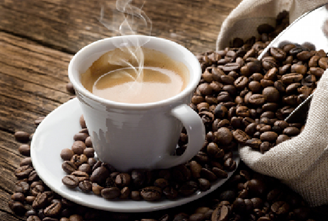 Quel autre terme pourrait-on utiliser pour définir ces envies, ces manques ?
Quels sont les besoins du consommateur de capsules Nespresso ?
Quels sont les besoins du consommateur de capsules Nespresso ?
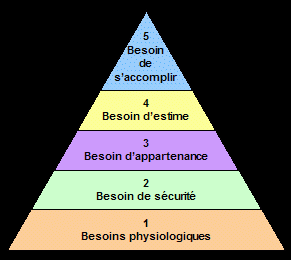 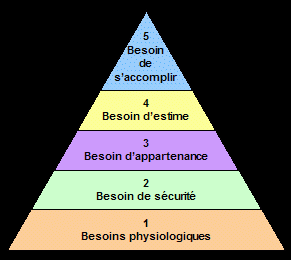 4) Montrer que l’on est un amateur de bon café
3)
2)
1) Boire un café
Que recherche un acheteur 
de capsules Nespresso ?
Lorsque le café est pour lui-même ?
Lorsque le café est pour des invités ?
Lorsqu’il le fait savoir ?
Pourquoi certaines personnes ne veulent pas acheter les capsules NESPRESSO ?
Comment Nespresso parvient-il 
à faire acheter ses capsules 
        et à fidéliser ses clients ?   1/2
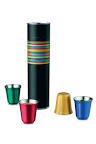 Avant l’acte d’achat
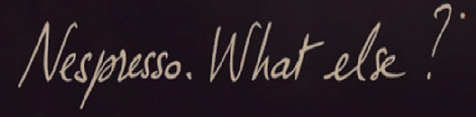 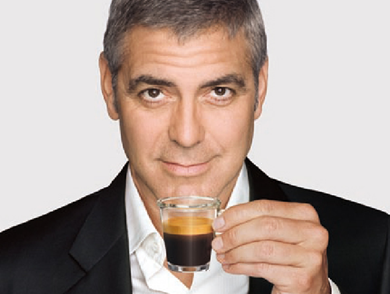 Comment Nespresso parvient-il à faire
        acheter ses capsules et à fidéliser ses clients ? 2/2
Pendant l’acte d’achat
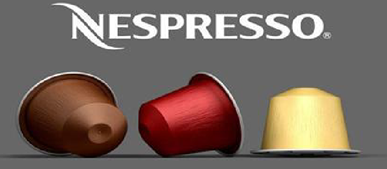 Pendant la consommation
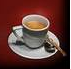 Après la consommation
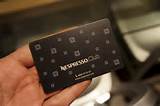